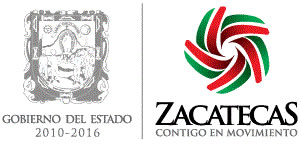 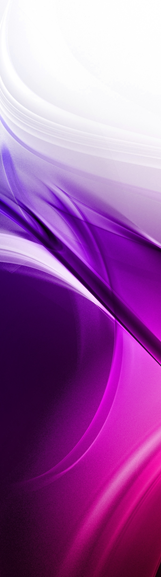 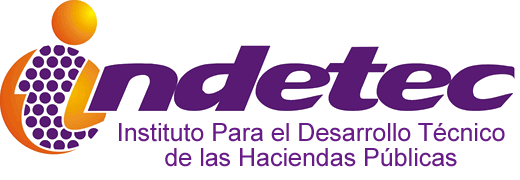 TALLER
 EJECUCIÓN DEL GASTO DE INVERSIÓN 
(OBRA PÚBLICA)
Junio 2015
CONTENIDO
Objetivos

Normas y Lineamientos para el Registro

Obras por Administración y Obras Contratadas

Obra de Infraestructura

 El Gasto en la Obra Pública

 Momentos Contables

Ejercicios Prácticos
OBJETIVOS
Al término del evento los participantes:
 
Conocerán los aspectos relevantes de la  normatividad y los lineamientos  aprobados por el Consejo Nacional de Armonización Contable aplicables  al registro de la Obra Pública.  

Comprenderán, a través de demostraciones sencillas, el manejo de las cuentas presupuestarias y patrimoniales donde generalmente  se registran los momentos contables de los egresos.
 
Con el conocimiento de las normas y las demostraciones referidas, ejercitarán el registro  de los momentos contables de los egresos relacionados con la Obra Pública.
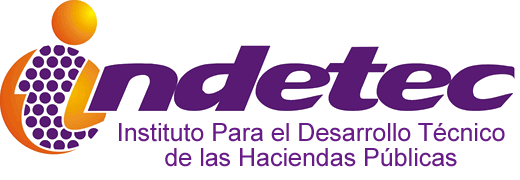 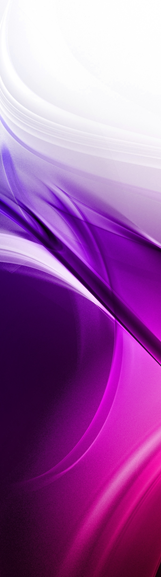 1. NORMAS Y LINEAMIENTOS PARA EL REGISTRO
OBRA PÚBLICA
LEY DE OBRAS PÚBLICAS  Y SERVICIOS RELACIONADOS CON LAS MISMAS (FEDERAL)
LEY DE OBRA PÚBLICA DEL ESTADO DE ZACATECAS
Los trabajos relacionados con bienes inmuebles que tengan por objeto:
construir, 
conservar, 
reparar, 
instalar,
ampliar,
remodelar,
rehabilitar,
restaurar,
reconstruir, o 
demoler
Los trabajos relacionados con bienes inmuebles  que tengan por objeto: 
construir, 
instalar, 
ampliar,
adecuar,
remodelar,
restaurar, 
conservar, 
mantener, 
modificar, y
demoler.
OBRA PÚBLICA
Asimismo, quedan comprendidos dentro de las obras públicas los siguientes conceptos:
LEY DE OBRAS PÚBLICAS  Y SERVICIOS RELACIONADOS CON LAS MISMAS (FEDERAL)
LEY DE OBRA PÚBLICA DEL ESTADO DE ZACATECAS
El mantenimiento y la restauración de bienes muebles incorporados o adheridos a un inmueble, cuando implique modificación al propio inmueble;

Los proyectos integrales, en los cuales el contratista se obliga desde el diseño de la obra hasta su terminación total, incluyéndose, cuando se requiera, la transferencia de tecnología;

Instalación de islas artificiales y plataformas utilizadas directa o indirectamente en la explotación de recursos naturales;
……
OBRA PÚBLICA
LEY DE OBRAS PÚBLICAS  Y SERVICIOS RELACIONADOS CON LAS MISMAS (FEDERAL)
LEY DE OBRA PÚBLICA DEL ESTADO DE ZACATECAS
Los trabajos de exploración, localización y perforación distintos a los de extracción de petróleo y gas; mejoramiento del suelo y subsuelo; desmontes; extracción y aquellos similares, que se encuentren en el suelo o en el subsuelo.


Los trabajos de infraestructura agropecuaria;

La construcción, instalación, conservación, mantenimiento, reparación y demolición de los bienes a que se refiere este artículo, incluidos los que tiendan a mejorar y utilizar los recursos agropecuarios del Estado, así como los trabajos que tengan por objeto la explotación y desarrollo de los recursos naturales que se encuentren en el suelo;
OBRA PÚBLICA
LEY DE OBRAS PÚBLICAS  Y SERVICIOS RELACIONADOS CON LAS MISMAS (FEDERAL)
LEY DE OBRA PÚBLICA DEL ESTADO DE ZACATECAS
La instalación, montaje, colocación o aplicación, incluyendo las pruebas de operación de bienes muebles que deban incorporarse, adherirse o destinarse a un inmueble…

La incorporación de bienes muebles que deban destinarse a un inmueble, necesarios para la realización de obras públicas, se regirá por las disposiciones de esta Ley, sin perjuicio de que en adquisición se regule por el derecho aplicable a esa materia, en la inteligencia de que las consecuencias de la incorporación susodicha serán las que establece el Código Civil vigente en el Estado. 

Las asociadas a proyectos de infraestructura que impliquen inversión a largo plazo y amortización programada en los términos de esta Ley.

Todos aquellos de naturaleza análoga, salvo que su contratación se encuentre regulada en forma específica por otras disposiciones legales.
LEY DE OBRA PUBLICA DEL ESTADO DE ZACATECAS
ARTICULO 26.- Los contratos de obra pública se adjudicarán o llevarán a cabo a través de licitaciones públicas, mediante convocatoria, para que libremente se presenten proposiciones en sobre cerrado, que será abierto en junta pública, a fin de asegurar al Estado las mejores condiciones disponibles en cuanto a precio, calidad, financiamiento, oportunidad y demás circunstancias pertinentes, de acuerdo a lo que establece la presente Ley.



ARTICULO 29.- En los supuestos y con sujeción a las formalidades que prevén los artículos 53 y 54, las dependencias y entidades podrán optar por contratar las obras que en las propias disposiciones se señalan, sin llevar a cabo las licitaciones que establece el artículo 26 de esta Ley.
LEY DE OBRA PUBLICA DEL ESTADO DE ZACATECAS
La opción que las dependencias y entidades ejerzan en los términos del párrafo anterior, deberá fundarse, según las circunstancias que concurran en cada caso, en criterios de economía, eficacia, eficiencia, imparcialidad y honradez que aseguren las mejores condiciones para el Estado. En el dictamen a que se refiere el artículo 33 deberán acreditar que la obra de que se trata se encuadra en alguno de los supuestos previstos en los artículos 53 o 54, expresando, de entre los criterios mencionados, aquéllos en que se funda el ejercicio de la opción.


ARTICULO 30.- Cuando por razón del monto de la obra resulta inconveniente llevar a cabo el procedimiento a que se refiere el artículo 26 por el costo que éste represente, las dependencias y entidades podrán contratar sin ajustarse a dicho
procedimiento, siempre que el monto objeto del contrato no exceda de los límites a que se refiere este artículo y se satisfagan los requisitos que el mismo señala.
LEY DE OBRA PUBLICA DEL ESTADO DE ZACATECAS
ARTICULO 53.- El Gobernador del Estado acordará la ejecución de las obras, así como el gasto correspondiente, y establecerá los medios de control que estime pertinentes cuando estás se realicen con fines de seguridad interior.

ARTICULO 54.- Las dependencias y entidades, bajo su responsabilidad, podrán realizar o contratar en los términos del artículo 29, las obras que se requieran en los supuestos que a continuación se señalan:

I. Cuando existan condiciones o circunstancias extraordinarias o imprevisibles;

II. Cuando peligre o se altere el orden social, la economía, los servicios públicos, la salubridad, la seguridad o el ambiente de alguna zona o región del Estado, como consecuencia de desastres producidos por fenómenos naturales o por casos fortuitos o de fuerza mayor. En estos casos las dependencias y entidades se coordinarán, según proceda, con las dependencias competentes;

III. Cuando la dependencia o entidad hubiere rescindido el contrato respectivo. En estos casos la dependencia o entidad verificará previamente, conforme al criterio de adjudicación que establece el segundo párrafo del artículo 35, si existe una proposición que resulte aceptable, en cuyo caso el contrato se celebrará con el contratista respectivo;
LEY DE OBRA PUBLICA DEL ESTADO DE ZACATECAS
IV. Cuando se trate de trabajos cuya ejecución requiera de la aplicación de sistemas y procedimientos se tecnología avanzada;

V. Cuando se trate de trabajos de conservación, mantenimiento, restauración, reparación y demolición, en los que no sea posible precisar su alcance, establecer el catálogo de conceptos y cantidades de trabajo, determinar las especificaciones correspondientes o elaborar el programa de ejecución, y

VI. Cuando se trate de trabajos que requieran, fundamentalmente, de mano de obra campesina o urbana marginada y que la dependencia o entidad contrate directamente con los habitantes beneficiarios de la localidad o del lugar donde deba ejecutarse la obra, o con las personas morales o agrupaciones legalmente establecidas y constituidas por los propios habitantes beneficiarios.

Para los casos previstos en las fracciones anteriores se convocará a la o a las
personas que cuenten con la capacidad de respuesta inmediata y los recursos técnicos, financieros y demás que sean necesarios. El titular de la dependencia o entidad en un plazo que no excederá de diez días hábiles contados a partir de la fecha de iniciación de los trabajos, deberá informar de éstos a las dependencias a que se refiere el artículo 15 de esta Ley.
LEY GENERAL DE CONTABILIDAD GUBERNAMENTAL
Capitulo II  del Registro Patrimonial
Articulo 23.- Los entes públicos deberán registrar en su contabilidad los bienes inmuebles destinados a un servicio público conforme a la normativa aplicable; excepto los considerados como monumentos arqueológicos, artísticos o históricos conforme a la Ley de la materia;
El sector público identificará para su manejo y registros contable
TIPOS DE OBRA 
PÚBLICA
Bienes previstos en la “Ley General de Bienes Nacionales”
  (Articulo 7, Fracciones VII, X, XI, XIII)
Sean parte de un sistema o Red
No tenga otro uso alternativo
CLASIFICACIÓN DE BIENES INMUEBLES
Artículo 768. Los bienes de uso común son inalienables e imprescriptibles. Pueden aprovecharse de ellos todos los habitantes, con las restricciones establecidas por la ley; pero para aprovechamientos especiales se necesita concesión otorgada con los requisitos que prevengan las leyes respectivas, etc.
LEY GENERAL DE BIENES NACIONALES
ARTÍCULO 7.- Son bienes de uso común: 


I.- El espacio aéreo
II.- Las aguas marinas interiores, conforme a la Ley Federal del Mar; 
III.- El mar territorial en la anchura que fije la Ley Federal del Mar; 
IV.- Las playas marítimas, 
V.- La zona federal marítimo terrestre; 
VI.- Los puertos, bahías, radas y ensenadas; 
VII.- Los diques, muelles, escolleras, malecones y demás obras de los puertos, cuando sean de uso público; 
VIII.- Los cauces de las corrientes y los vasos de los lagos, lagunas y esteros de propiedad nacional; 
IX.- Las riberas y zonas federales de las corrientes; 
X.- Las presas, diques y sus vasos, canales, bordos y zanjas, 
XI.- Los caminos, carreteras, puentes y vías férreas que constituyen vías generales de comunicación
XII.- Los inmuebles considerados como monumentos arqueológicos conforme a la ley de la materia; 
XIII.- Las plazas, paseos y parques públicos
CLASIFICACIÓN DE BIENES INMUEBLES
Artículo 770. Los bienes destinados a un servicio público y los bienes propios, pertenecen en pleno dominio a la Federación, a los Estados o a los Municipios; pero los primeros son inalienables e imprescriptibles, mientras no se les desafecte del servicio público a que se hallen destinados.
LEY GENERAL DE CONTABILIDAD GUBERNAMENTAL (COMO REGISTRAR)
Artículo 29.- Las obras en proceso deberán registrarse, invariablemente, en una cuenta contable específica del activo, la cual reflejará su grado de avance en forma objetiva y comprobable
PLAN DE CUENTAS
Comprende la numeración de cuentas ordenadas sistemáticamente e identificadas con nombres para distinguir un tipo de partida de otras, para los fines del registro contable de las transacciones.
Elementos de la Base de Codificación (Niveles de agregación)
PRIMER AGREGADO:
SEGUNDO AGREGADO:
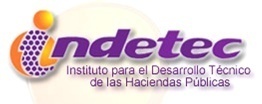 ESTRUCTURA DEL PLAN DE CUENTAS
ACTIVO
PASIVO
HACIENDA PUBLICA/ PATRIMONIO
INGRESOS  Y OTROS BENEFICIOS
 GASTOS Y OTRAS PERDIDAS
6   CUENTAS DE CIERRE CONTABLE


7   CUENTAS DE ORDEN CONTABLES
8   CUENTAS DE ORDEN PRESUPUESTARIAS
9   CUENTAS DE CIERRE PRESUPUESTARIO
PLAN DE CUENTAS
1	ACTIVO
1.1	ACTIVO CIRCULANTE
1.1.1	  Efectivo y Equivalentes
	1.1.1.1 Efectivo	  
 	1.1.1.2 Bancos
1.1.2 Derechos a Recibir efectivo o Equivalentes
1.1.3 Derechos a Recibir Bienes o Servicios
 1.1.3.4  Anticipo a Contratistas por Obras Públicas a Corto Plazo
1.1.4 Inventarios
1.1.5 Almacenes
1.1.6 Estimación por Pérdida o Deterioro de Activos  
         Circulantes
PLAN DE CUENTAS
Activo No Circulante 

1.2.3 Bienes Inmuebles, Infraestructura y Construcciones en Proceso
1.2.3.5   Construcciones en Proceso en Bienes de Dominio Público
	1.2.3.5.1	Edificación Habitacional en Proceso.
	1.2.3.5.2	Edificación no Habitacional en Proceso.
	1.2.3.5.3	Construcción de Obras para el Abastecimiento de Agua, 	               Petróleo, Gas, Electricidad y Telecomunicaciones en  
                             Proceso.
	1.2.3.5.4	División de Terrenos y Construcción de Obras de 	
                             Urbanización en Proceso.
	1.2.3.5.5	Construcción de Vías de Comunicación en Proceso.
	1.2.3.5.6	Otras Construcciones de Ingeniería Civil u Obra Pesada 	               en Proceso.
	1.2.3.5.7	Instalaciones y Equipamiento en Construcciones en       
	               Proceso.
	1.2.3.5.9	Trabajos de Acabados en Edificaciones y Otros Trabajos 
     	               Especializados en Proceso.
PLAN DE CUENTAS
Activo No Circulante 

1.2.3 Bienes Inmuebles, Infraestructura y Construcciones en Proceso
1.2.3.6   Construcciones en Proceso en Bienes Propios.
	1.2.3.6.1	Edificación Habitacional en Proceso.
	1.2.3.6.2	Edificación no Habitacional en Proceso.
	1.2.3.6.3	Construcción de Obras para el Abastecimiento de Agua, 	               Petróleo, Gas, Electricidad y Telecomunicaciones en 
                             Proceso.
	1.2.3.6.4	División de Terrenos y Construcción de Obras de 	
                             Urbanización en Proceso.
	1.2.3.6.5	Construcción de Vías de Comunicación en Proceso.
	1.2.3.6.6	Otras Construcciones de Ingeniería Civil u Obra Pesada 	               en Proceso.
	1.2.3.6.7	Instalaciones y Equipamiento en Construcciones en 	   
                             Proceso.
	1.2.3.6.9	Trabajos de Acabados en Edificaciones y Otros Trabajos 	               Especializados en Proceso.
PLAN DE CUENTAS
2	PASIVO
2.1	PASIVO CIRCULANTE
2.1.1	Cuentas por Pagar a Corto Plazo
2.1.1.3	Contratistas por Obras Públicas por Pagar a Corto Plazo
2.1.1.7	Retenciones y Contribuciones por Pagar a Corto Plazo
2.1.2	Documentos por Pagar a Corto Plazo
2.1.2.2	Documentos con Contratistas por Obras Públicas por Pagar a Corto Plazo
2.2	PASIVO NO CIRCULANTE
2.2.1	Cuentas por Pagar a Largo Plazo
2.2.1.1   Proveedores por Pagar a Largo Plazo
2.2.1.2	Contratistas por Obras Públicas por Pagar a Largo Plazo
2.2.2	Documentos por Pagar a Largo Plazo
2.2.2.1     Documentos Comerciales por Pagar a Largo P.
2.2.2.2      Documentos con Contratistas por Obras Públicas por Pagar a Largo Plazo
25
PLAN DE CUENTAS
GASTOS Y OTRAS PERDIDAS

5.1	GASTOS DE FUNCIONAMIENTO
5.1.1	Servicios Personales
5.1.2	Materiales y Suministros
5.1.3	Servicios Generales

5.5	OTROS GASTOS Y PERDIDAS 
            EXTRAORDINARIAS
5.5.1	Estimaciones, Depreciaciones, Deterioros, Obsolescencia y Amortizaciones

5.6	INVERSION PUBLICA
5.6.1	Inversión Pública no Capitalizable
5.6.1.1	Construcción en Bienes no Capitalizable
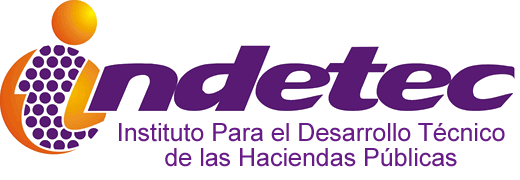 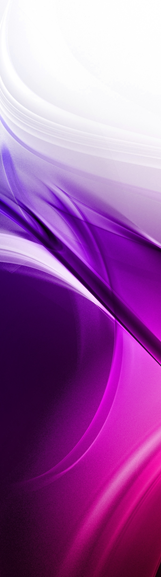 TEMA 2:
  
OBRAS POR ADMINISTRACIÓN
  
Y OBRAS CONTRATADAS
FORMAS DE GESTIÓN DE LA OBRA PÚBLICA
Nivel de Armonización
CLASIFICADOR POR OBJETO DEL GASTO
Resume, ordena y presenta los gastos programados en el presupuesto, de acuerdo con  la naturaleza de los bienes, servicios, activo y pasivos financieros.
CODIFICACIÓN
31
CLASIFICADOR POR OBJETO DEL GASTO
1000   SERVICIOS PERSONALES
2000   MATERIALES Y SUMINISTROS
3000   SERVICIOS GENERALES
4000   TRANSFERENCIAS, ASIGNACIONES , SUBSIDIOS Y OTRAS    AYUDAS
5000   BIENES MUEBLES, INMUEBLES E INTANGIBLES
6000   INVERSION PUBLICA
7000   INVERSIONES FINANCIERAS Y OTRAS PROVISIONES
8000   PARTICIPACIONES Y APORTACIONES
9000   DEUDA PUBLICA
CLASIFICADOR POR OBJETO DEL GASTO
OBRA PÚBLICA POR ADMINISTRACIÓN DIRECTA

Las erogaciones para Obra Pública por Administración Directa se asignan conforme al capítulo, concepto y partida genérica que corresponda

1000 SERVICIOS PERSONALES
Agrupa las remuneraciones del personal al servicio de los entes públicos, tales como: sueldos, salarios, dietas, honorarios asimilables al salario, prestaciones y gastos de seguridad social, obligaciones laborales y otras prestaciones derivadas de una relación laboral; pudiendo ser de carácter permanente o transitorio.
CLASIFICADOR POR OBJETO DEL GASTO
2000 MATERIALES Y SUMINISTROS
Agrupa las asignaciones destinadas a la adquisición de toda clase de insumos y suministros requeridos para la prestación de bienes y servicios y para el desempeño de las actividades administrativas.

2400 MATERIALES Y ARTICULOS DE CONSTRUCCION Y DE REPARACION
Asignaciones destinadas a la adquisición de materiales y artículos utilizados en la construcción, reconstrucción, ampliación, adaptación, mejora, conservación, reparación y mantenimiento de bienes inmuebles.

241 Productos minerales no metálicos
Asignaciones destinadas a la adquisición de productos de arena, grava, mármol, piedras calizas, piedras de cantera, otras piedras dimensionadas, arcillas refractarias y no refractarias y cerámica como ladrillos, bloques, tejas, losetas, pisos, azulejos, mosaicos y otros similares para la construcción; cerámica utilizada en la agricultura; loza y porcelana para diversos usos como inodoros, lavamanos, mingitorios y otros similares.
.
CLASIFICADOR POR OBJETO DEL GASTO
242 Cemento y productos de concreto
Asignaciones destinadas a la adquisición de cemento blanco, gris y especial, pega azulejo y productos de concreto.

243 Cal, yeso y productos de yeso
Asignaciones destinadas a la adquisición de tabla roca, plafones, paneles acústicos, columnas, molduras, estatuillas, figuras decorativas de yeso y otros productos arquitectónicos de yeso de carácter ornamental. Incluye dolomita calcinada. Cal viva, hidratada o apagada y cal para usos específicos a partir de piedra caliza triturada.

244 Madera y productos de madera
Asignaciones destinadas a la adquisición de madera y sus derivados.
CLASIFICADOR POR OBJETO DEL GASTO
245 Vidrio y productos de vidrio
Asignaciones destinadas a la adquisición de vidrio plano, templado, inastillable y otros vidrios laminados; espejos; envases y artículos de vidrio y fibra de vidrio.

246 Material eléctrico y electrónico
Asignaciones destinadas a la adquisición de todo tipo de material eléctrico y electrónico tales como: cables, interruptores, tubos fluorescentes, focos, aislantes, electrodos, transistores, alambres, lámparas, entre otros, que requieran las líneas de transmisión telegráfica, telefónica y de telecomunicaciones, sean aéreas, subterráneas o submarinas; igualmente para la adquisición de materiales necesarios en las instalaciones radiofónicas, radiotelegráficas, entre otras.
CLASIFICADOR POR OBJETO DEL GASTO
247 Artículos metálicos para la construcción
Asignaciones destinadas a cubrir los gastos por adquisición de productos para construcción hechos de hierro, acero, aluminio, cobre, zinc, bronce y otras aleaciones, tales como: lingotes, planchas, planchones, hojalata, perfiles, alambres, varillas, ventanas y puertas metálicas, clavos, tornillos y tuercas de todo tipo; mallas ciclónicas y cercas metálicas, etc.

248 Materiales complementarios
Asignaciones destinadas a la adquisición de materiales para el acondicionamiento de las obras públicas y bienes inmuebles, tales como: tapices, pisos, persianas y demás accesorios.
CLASIFICADOR POR OBJETO DEL GASTO
249 Otros materiales y artículos de construcción y reparación

Asignaciones destinadas a cubrir la adquisición de otros materiales para construcción y reparación no considerados en las partidas anteriores tales como: Productos de fricción o abrasivos a partir de polvos minerales sintéticos o naturales para obtener productos como piedras amolares, esmeriles de rueda, abrasivos en polvo, lijas, entre otros; pinturas, recubrimientos, adhesivos y selladores, como barnices, lacas y esmaltes; adhesivos o pegamento, impermeabilizantes, masillas, resanadores, gomas-cemento y similares, thinner y removedores de pintura y barniz, entre otros.
CLASIFICADOR POR OBJETO DEL GASTO
3000 SERVICIOS GENERALES
Asignaciones destinadas a cubrir el costo de todo tipo de servicios que se contraten con particulares o instituciones del propio sector público; así como los servicios oficiales requeridos para el desempeño de actividades vinculadas con la función pública.

3500 SERVICIOS DE INSTALACION, REPARACION, MANTENIMIENTO Y CONSERVACION
Asignaciones destinadas a cubrir erogaciones no capitalizables por contratación de servicios para la instalación, mantenimiento, reparación y conservación de toda clase de bienes muebles e inmuebles. Incluye los deducibles de seguros, así como los servicios de lavandería, limpieza, jardinería, higiene y fumigación. Excluye los gastos por concepto de mantenimiento y rehabilitación de la obra pública.
CLASIFICADOR POR OBJETO DEL GASTO
351 Conservación y mantenimiento menor de inmuebles
Asignaciones destinadas a cubrir los gastos por servicios de conservación y mantenimiento menor de edificios, locales, terrenos, predios, áreas verdes y caminos de acceso, propiedad de la Nación o al servicio de los entes públicos, cuando se efectúen por cuenta de terceros, incluido el pago de deducibles de seguros.
CLASIFICADOR POR OBJETO DEL GASTO
3900 OTROS SERVICIOS GENERALES
Asignaciones destinadas a cubrir los servicios que correspondan a este capítulo, no previstos expresamente en las partidas antes descritas.

395 Penas, multas, accesorios y actualizaciones
Asignaciones destinadas a cubrir las erogaciones derivadas del pago extemporáneo de pasivos fiscales, adeudos u obligaciones de pago, como multas, actualizaciones, intereses y demás accesorios por dichos pagos. Incluye los gastos financieros por pago extemporáneo de estimaciones y de ajuste de costos de obra pública, así como los gastos no recuperables derivados de la terminación anticipada de contratos de adquisiciones u obras públicas. Excluye causas imputables a servidores públicos.
CLASIFICADOR POR OBJETO DEL GASTO
OBRA PUBLICA POR CONTRATO

6000 INVERSION PUBLICA
Asignaciones destinadas a obras por contrato y proyectos productivos y acciones de fomento. Incluye los gastos en estudios de pre-inversión y preparación del proyecto.



OBRA PÚBLICA POR ADMINISTRACIÓN DIRECTA

Las erogaciones para Obra Pública por Administración Directa se asignan conforme al capítulo, concepto y partida genérica que corresponda
CLASIFICADOR POR OBJETO DEL GASTO
6000 INVERSION PUBLICA
Asignaciones destinadas a obras por contrato y proyectos productivos y acciones de fomento. Incluye los gastos en estudios de pre-inversión y preparación del proyecto.

6100 OBRA PUBLICA EN BIENES DE DOMINIO PUBLICO
Asignaciones destinadas para construcciones en bienes de dominio público de acuerdo con lo establecido en el art. 7 de la Ley General de Bienes Nacionales y otras leyes aplicables. Incluye los gastos en estudios de pre-inversión y preparación del proyecto.

611 EDIFICACION HABITACIONAL
Asignaciones destinadas a obras para vivienda, ya sean unifamiliares o multifamiliares. Incluye construcción nueva, ampliación, remodelación, mantenimiento o reparación integral de las construcciones, así como los gastos en estudios de pre-inversión y preparación del proyecto.
CLASIFICADOR POR OBJETO DEL GASTO
612 Edificación no habitacional
Asignaciones destinadas para la construcción de edificios no residenciales para fines industriales, comerciales, institucionales y de servicios. Incluye construcción nueva, ampliación, remodelación, mantenimiento o reparación integral de las construcciones, así como, los gastos en estudios de pre-inversión y preparación del proyecto.

613 Construcción de obras para el abastecimiento de agua, petróleo, gas, electricidad y telecomunicaciones
Asignaciones destinadas a la construcción de obras para el abastecimiento de agua, petróleo y gas y a la construcción de obras para la generación y construcción de energía eléctrica y para las telecomunicaciones. Incluye los gastos en estudios de pre-inversión y preparación del proyecto.
CLASIFICADOR POR OBJETO DEL GASTO
614 División de terrenos y construcción de obras de urbanización
Asignaciones destinadas a la división de terrenos y construcción de obras de urbanización en lotes, construcción de obras integrales para la dotación de servicios, tales como: guarniciones, banquetas, redes de energía, agua potable y alcantarillado. Incluye construcción nueva, ampliación, remodelación, mantenimiento o reparación integral de las construcciones y los gastos en estudios de pre inversión y preparación  del proyecto.

615 Construcción de vías de comunicación
Asignaciones destinadas a la construcción de carreteras, autopistas, terracerías, puentes, pasos a desnivel y aeropistas. Incluye construcción nueva, ampliación, remodelación, mantenimiento o reparación integral de las construcciones y los gastos en estudios de pre inversión y preparación del proyecto.
CLASIFICADOR POR OBJETO DEL GASTO
616 Otras construcciones de ingeniería civil u obra pesada
Asignaciones destinadas a la construcción de presas y represas, obras marítimas, fluviales y subacuáticas, obras para el transporte eléctrico y ferroviario y otras construcciones de ingeniería civil u obra pesada no clasificada en otra parte. Incluye los gastos en estudios de pre inversión y preparación  del proyecto.

617 Instalaciones y equipamiento en construcciones
Asignaciones destinadas a la realización de instalaciones eléctricas, hidrosanitarias, de gas, aire acondicionado, calefacción, instalaciones electromecánicas y otras instalaciones de construcciones, Incluye los gastos en estudios de pre-inversión y preparación del proyecto.
CLASIFICADOR POR OBJETO DEL GASTO
619 Trabajos de acabados en edificaciones y otros trabajos especializados
Asignaciones destinadas a la preparación de terrenos para la construcción, excavación, demolición de edificios y estructuras; alquiler de maquinaria y equipo para la construcción con operador, colocación de muros falsos, trabajos de enyesado, pintura y otros cubrimientos de paredes, colocación de pisos y azulejos, instalación de productos de carpintería, cancelería de aluminio e impermeabilización Incluye los gastos en estudios de pre inversión y preparación del proyecto
CLASIFICADOR POR OBJETO DEL GASTO
6200 OBRA PUBLICA EN BIENES PROPIOS
Asignaciones para construcciones en bienes inmuebles propiedad de los entes públicos. Incluye los gastos en estudios de pre inversión y preparación del proyecto.

621 Edificación habitacional
Asignaciones destinadas a obras para vivienda, ya sean unifamiliares o multifamiliares. Incluye construcción nueva, ampliación, remodelación, mantenimiento o reparación integral de las construcciones, así como los gastos en estudios de pre-inversión y preparación del proyecto.

622 Edificación no habitacional
Asignaciones destinadas para la construcción de edificios no residenciales para fines industriales, comerciales, institucionales y de servicios. Incluye construcción nueva, ampliación, remodelación, mantenimiento o reparación integral de las construcciones, así como, los gastos en estudios de pre-inversión y preparación del proyecto.
CLASIFICADOR POR OBJETO DEL GASTO
623 Construcción de obras para el abastecimiento de agua, petróleo, gas, electricidad y telecomunicaciones
Asignaciones destinadas a la construcción de obras para el abastecimiento de agua, petróleo y gas y a la construcción de obras para la generación y construcción de energía eléctrica y para las telecomunicaciones. Incluye los gastos en estudios de pre-inversión y preparación del proyecto.

624 División de terrenos y construcción de obras de urbanización
Asignaciones destinadas a la división de terrenos y construcción de obras de urbanización en lotes, construcción de obras integrales para la dotación de servicios, tales como: guarniciones, banquetas, redes de energía, agua potable y alcantarillado. Incluye construcción nueva, ampliación, remodelación, mantenimiento o reparación integral de las construcciones y los gastos en estudios de pre inversión y preparación del proyecto.
CLASIFICADOR POR OBJETO DEL GASTO
625 Construcción de vías de comunicación
Asignaciones destinadas a la construcción de carreteras, autopistas, terracerías, puentes, pasos a desnivel y aeropistas. Incluye construcción nueva, ampliación, remodelación, mantenimiento o reparación integral de las construcciones y los gastos en estudios de pre inversión y preparación del proyecto.

626 Otras construcciones de ingeniería civil u obra pesada
Asignaciones destinadas a la construcción de presas y represas, obras marítimas, fluviales y subacuáticas, obras para el transporte eléctrico y ferroviario y otras construcciones de ingeniería civil u obra pesada no clasificada en otra parte. Incluye los gastos en estudios de pre inversión y preparación del proyecto.
CLASIFICADOR POR OBJETO DEL GASTO
627 Instalaciones y equipamiento en construcciones
Asignaciones destinadas a la realización de instalaciones eléctricas, hidro-sanitarias, de gas, aire acondicionado, calefacción, instalaciones electromecánicas y otras instalaciones de construcciones. Incluye los gastos en estudios de pre-inversión y preparación del proyecto.

629 Trabajos de acabados en edificaciones y otros trabajos especializados
Asignaciones destinadas a la preparación de terrenos para la construcción, excavación, demolición de edificios y estructuras; alquiler de maquinaria y equipo para la construcción con operador, colocación de muros falsos, trabajos de enyesado, pintura y otros cubrimientos de paredes, colocación de pisos y azulejos, instalación de productos de carpintería, cancelería de aluminio e impermeabilización. Incluye los gastos en estudios de pre inversión y preparación del proyecto
CLASIFICADOR POR OBJETO DEL GASTO
6300 PROYECTOS PRODUCTIVOS Y ACCIONES DE FOMENTO
Erogaciones realizadas por los entes públicos con la finalidad de ejecutar proyectos de desarrollo productivo, económico y social y otros. Incluye el costo de la preparación de proyectos.

631 Estudios, formulación y evaluación de proyectos productivos no incluidos en conceptos anteriores de este capítulo
Asignaciones destinadas a los estudios, formulación y evaluación de proyectos productivos no incluidos en conceptos anteriores de este capítulo (PPS), denominados, esquemas de inversión donde participan los sectores público y privado, desde las concesiones que se otorgan a particulares, hasta los proyectos de infraestructura productiva de largo plazo, en los sectores de energía eléctrica, de carretera y de agua potable, entre otros.
CLASIFICADOR POR OBJETO DEL GASTO
632 Ejecución de proyectos productivos no incluidos en conceptos anteriores de este capítulo
Asignaciones destinadas a la Ejecución de Proyectos Productivos no incluidos en conceptos anteriores de este capítulo PPS, denominados, esquemas de inversión donde participan los sectores público y privado, desde las concesiones que se otorgan a particulares hasta los proyectos de infraestructura productiva de largo plazo, en los sectores de energía eléctrica, de carretera y de agua potable, entre otros.
CLASIFICADOR POR TIPO DE GASTO
2. Gasto de Capital
Son los gastos destinados a la inversión de capital y las transferencias a los otros componentes institucionales del sistema económico que se efectúan para financiar gastos de éstos con tal propósito.
.
CLASIFICADOR POR TIPO DE GASTO
Relaciona las transacciones públicas que generan gastos con los grandes agregados de la clasificación económica presentándolos en:
Corriente
De Capital
Amortización Deuda y Disminución Pasivos
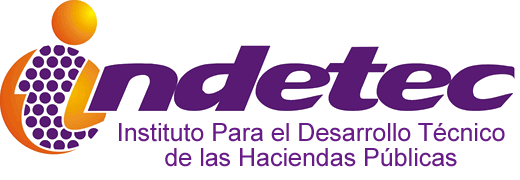 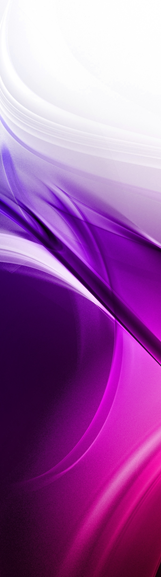 TEMA 3:
 
OBRA DE
 INFRAESTRUCTURA
LA INFRAESTRUCTURA SON ACTIVOS NO CIRCULANTES QUE:
Se materializan por obras de ingeniería civil o en inmuebles; 

Son utilizados por la generalidad de los ciudadanos o destinados a la prestación de servicios públicos;

Son obtenidos a título oneroso o gratuito, o construidos por el ente público;

Son parte de un sistema o red, y

Tienen una finalidad específica que no suele admitir otros usos alternativos.
LA INFRAESTRUCTURA SON ACTIVOS NO CIRCULANTES QUE:
Una vez concluida, si la inversión es realizada en:

 

Obras Capitalizables: En este caso, cuando se concluya la obra, se deberá transferir el saldo al activo no circulante que corresponda y el soporte documental del registro contable será el establecido por la autoridad competente (acta de entrega-recepción o el documento que acredite su conclusión).
REGISTRO Y VALORACIÓN DEL PATRIMONIO
Registrar obra pública capitalizable  al activo no circulante una vez concluida. 

Registrar  la obra de dominio público, concluida,  a los gastos del periodo o a resultados de ejercicios anteriores, según corresponda

Podrá registrarse infraestructura no reconocida en los últimos 5 años reconociéndola en resultados de ejercicios anteriores.

Registrar la obra transferible como activo no circulante y una vez que se transfiera se reclasificará a gastos del periodo o a resultados de ejercicios  anteriores, según corresponda.
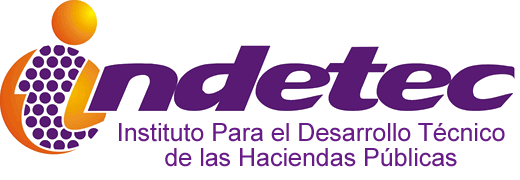 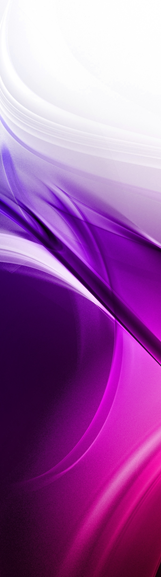 TEMA 4:
 
EL GASTO EN LA OBRA PÚBLICA
EL GASTO EN LA OBRA PÚBLICA
4. Reparaciones, Adaptaciones o Mejoras, Reconstrucciones y Gastos por Catástrofes.

Las reparaciones no son capitalizables debido a que su efecto es conservar el activo en condiciones normales de servicio. Su importe debe aplicarse a los gastos del período.

Las adaptaciones o mejoras, será capitalizable el costo incurrido cuando prolongue la vida útil del bien, por lo tanto incrementan su valor.

    Reglas específicas del Registro y Valoración del Patrimonio   13/12/2011  modificado DOF 22/12/2014
EL GASTO EN LA OBRA PÚBLICA
Las reconstrucciones, es un caso común en edificios y cierto tipo de máquinas que sufren modificaciones tan completas que más que adaptaciones o reparaciones son reconstrucciones, con lo que aumenta el valor del activo, ya que la vida de servicio de la unidad reconstruida será considerablemente mayor al remanente de la vida útil estimada en un principio para la unidad original.

Los gastos por catástrofes no deben capitalizarse en virtud de que las erogaciones son para restablecer el funcionamiento original de los bienes.


           Reglas específicas del Registro y Valoración del Patrimonio   13/12/2011  modificado DOF 22/12/2014
OBRA PÚBLICA NO CAPITALIZABLE
Son aquellas obras, en donde su realización no aumentan el valor ni la vida útil del bien y por lo tanto son Gastos del Período y representan deducciones del patrimonio.


Las Reglas Específicas del Registro y Valoración del Activo nos indican cuales son las obras públicas que se consideran como gasto:
OBRA PÚBLICA NO CAPITALIZABLE
Son aquellas obras, en donde su realización no aumentan el valor ni la vida útil del bien y por lo tanto son Gastos del Período y representan deducciones del patrimonio.


Las Reglas Específicas del Registro y Valoración del Activo nos indican cuales son las obras públicas que se consideran como gasto:
OBRA PÚBLICA NO CAPITALIZABLE
Una vez concluida, si la inversión es realizada en:

Bienes de dominio público en los bienes de uso común, o que sean consideradas obras del dominio público,  se deberá transferir el saldo a los gastos del período en el caso que corresponda al presupuesto del mismo ejercicio, por lo que se refiere a erogaciones de presupuestos de años anteriores se deberá reconocer en el resultado de ejercicios anteriores para mostrar el resultado real de las operaciones del ente público a una fecha determinada.
LA INFRAESTRUCTURA SON ACTIVOS NO CIRCULANTES QUE:
Una vez concluida, si la inversión es realizada en:

Obras Transferibles: éstas deberán permanecer como construcciones en proceso hasta concluir la obra, en ese momento, con el acta de entrega-recepción o con la documentación justificativa o comprobatoria como soporte, se deberán reclasificar al activo no circulante que corresponda, y una vez aprobada su transferencia, se dará de baja el activo, reconociéndose en gastos del período en el caso que corresponda al presupuesto del mismo ejercicio, por lo que se refiere a erogaciones de presupuestos de años anteriores se deberá reconocer en el resultado de ejercicios anteriores.
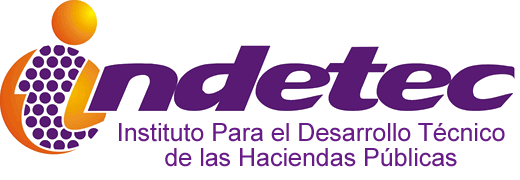 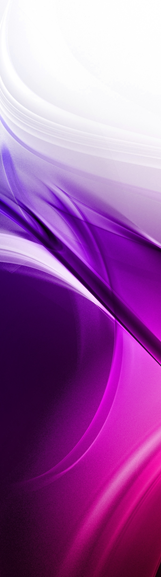 TEMA 5: 
REGISTRO GENERAL DE LOS MOMENTOS CONTABLES DE LOS EGRESOS
MOMENTOS CONTABLES DE LOS EGRESOS
Muestra las etapas presupuestales del gasto las cuales deben reflejar el aprobado, modificado, comprometido, devengado, ejercido  y pagado.
ACCIONES RELEVANTES A DESARROLLAR:
Determinar los documentos con los cuales se registraran los momentos contables del gasto.

Desarrollar en detalle y a nivel de cada partida del Clasificador por Objeto del Gasto, la correspondiente metodología analítica de registro (clave presupuestaria).
MOMENTOS CONTABLES DE LOS EGRESOS
Muestra las etapas presupuestales del gasto las cuales deben reflejar:
1
Gasto Aprobado
2
Gasto Modificado
3
Gasto Comprometido
4
Gasto Devengado
5
Gasto Ejercido
6
Gasto Pagado
MOMENTOS CONTABLES DE LOS EGRESOS
Gasto Aprobado:
El momento contable del gasto aprobado es el que refleja las asignaciones presupuestarias anuales comprometidas en el Presupuesto de Egresos.
MOMENTOS CONTABLES DE LOS EGRESOS
Gasto Modificado:
El gasto modificado es el momento contable que refleja la asignación presupuestaria que resulta de incorporar, en su caso, las adecuaciones presupuestarias al presupuesto aprobado.
MOMENTOS CONTABLES DE LOS EGRESOS
Gasto Comprometido:
El gasto comprometido es el momento contable que refleja la aprobación por autoridad competente de un acto administrativo, u otro instrumento jurídico que formaliza una relación jurídica con terceros para la adquisición de bienes y servicios o ejecución de obras. En el caso de las obras a ejecutarse o de bienes y servicios a recibirse durante varios ejercicios, el compromiso será registrado por la parte que se ejecutará o recibirá, durante cada ejercicio.
MOMENTOS CONTABLES DE LOS EGRESOS
Gasto Devengado:
El gasto devengado es el momento contable que refleja el reconocimiento de una obligación de pago a favor de terceros por la recepción de conformidad de bienes, servicios y obras oportunamente contratados; así como de las obligaciones que derivan de tratados, leyes, decretos, resoluciones y sentencias definitivas.
MOMENTOS CONTABLES DE LOS EGRESOS
Gasto Ejercido:
El gasto ejercido es el momento contable que refleja la emisión de una cuenta por liquidar certificada o documento equivalente debidamente aprobado por la autoridad competente (como la Orden de Pago) .
MOMENTOS CONTABLES DE LOS EGRESOS
Gasto Pagado:
El gasto pagado es el momento contable que refleja la cancelación total o parcial de las obligaciones de pago, que se concreta mediante el desembolso de efectivo o cualquier otro medio de pago.
Ejercicio 1
Momentos Contables de los Egresos
823
Modificaciones al  Presupuesto Egresos Aprobado
824
Presupuesto de Egresos Comprometido
821
Presupuesto  de
 Egresos Aprobado
822
Presupuesto de
 Egresos por Ejercer
(1)
(1)
(4)
(3)
(2)
(4)
(5)
(2)
(3) R
825
Presupuesto de Egresos Devengado
826
Presupuesto de Egresos Ejercido
827
Presupuesto de Egresos Pagado
5126
Combustibles, Lubricantes y Aditivos
(5 a)
(5)
(6)
(6)
(7)
(7)
Presupuesto de Egresos Aprobado 
Modificación positiva al Presupuesto de Egresos
Modificación Negativa al Presupuesto de Egresos
Se finca pedido de lubricantes
Se reciben de conformidad los lubricantes
(5 a) Registro automático del devengo patrimonial
(6)    Se ordena el pago al proveedor
Se extiende el cheque de pago al proveedor
(7 a)  Registro automático del pago patrimonial
2112
Proveedores por Pagar  a Corto Plazo
1112
Bancos / Tesorería
(7 a)
(5 a)
(7 a)
Ejercicio 2
  Momentos Contables de los Egresos con Almacén
823
Modificaciones al  Presupuesto Egresos Aprobado
824
Presupuesto de Egresos Comprometido
822
Presupuesto de
 Egresos por Ejercer
821
Presupuesto  de
 Egresos Aprobado
(221 Productos alimenticios para personas)
(221 Productos alimenticios para personas)
(221 Productos alimenticios para personas)
(221 Productos alimenticios para personas)
(1)
(1)
(4)
(3)
(2)
(4)
(5)
(2)
(3) R
825
Presupuesto de Egresos Devengado
826
Presupuesto de Egresos Ejercido
827
Presupuesto de Egresos Pagado
1151 Almacén Mat. Y Sumin. Consumo
11512 Alimentos y Utensilios
(221 Productos alimenticios para personas)
(221 Productos alimenticios para personas)
(221 Productos alimenticios para personas)
(5 a)
(8)
(5)
(6)
(6)
(7)
(7)
2112
Proveedores por Pagar  a Corto Plazo
5122 Alimentos y Utensilios
221 productos alimenticios para personas
1112
Bancos / Tesorería
(8)
(7 a)
(5 a)
(7 a)
Operación:
(8)   salida de almacén
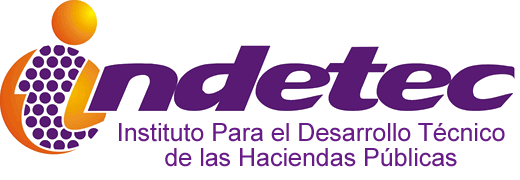 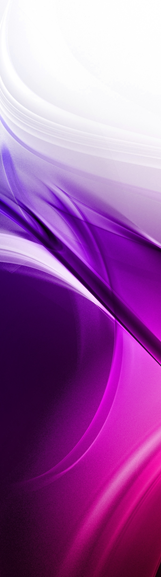 EJEMPLO.
Momentos Contables de los Egresos 
OBRA CONTRATADA CAPITALIZABLE
821
Presupuesto  de
 Egresos Aprobado
825
Presupuesto de Egresos Devengado
822
Presupuesto de
 Egresos por Ejercer
824
Presupuesto de Egresos Comprometido
(613 Construcción de obras para abastecimiento de  agua…..)
(613 Construcción de obras para abastecimiento de  agua…..)
(613 Construcción de obras para abastecimiento de  agua…..)
(613 Construcción de obras para abastecimiento de  agua…..)
(1) 3000
3000 (1)
1000 (2)
(2) 1000
(4) 300
300 (5)
300 (4)
(7) 700
700 (8)
700 (7)
826
Presupuesto de Egresos Ejercido
827
Presupuesto de Egresos Pagado
1134
Anticipo a Contratistas por Obras Públicas a Corto Plazo
1112
Bancos / Tesorería
(613 Construcción de obras para abastecimiento de  agua…..)
(613 Construcción de obras para abastecimiento de  agua…..)
200   (3)
(3) 200
(5) 300
300 (6)
(6) 300
90    (6a)
210  (6a)
(9) 700
700 (9)
(8) 700
110 (9a)
590  (9a)
2113
Contratistas por Obras Públicas por Pagar a Corto Plazo
12346
Infraestructura de Agua Potable, saneamiento, Hidroagrícola y Control de Inundaciones
12353
Constr. De Obras p/Abastecimiento de Agua, Petróleo, Gas, Elec  y Telecomunicaciones en Proceso
(4a) 300
(6a) 300
300 (4a)
(10)  1000
(7a) 700
(9a) 700
700 (7a)
S)  1000
1000 (10)
OBRA CONTRATADA NO CAPITALIZABLE
1.- El presupuesto anual autorizado contempla en el Capítulo 6000 una asignación de $ 5,000 para la realización de obra pública por contrato.
2.- Previa licitación para contratación de la obra, se firma contrato con la constructora “Quality Obras, S.A. de C.V.”, que consiste en un proyecto para pavimentación de las calles del municipio, en asfalto, por valor de $ 2,000.
3.- Se entrega  un anticipo al contratista por la cantidad de $ 500, equivalente al 25% del valor del contrato.
4.- Se recibe la primera estimación de la obra por un valor de $ 800. 
5.- Se ordena el pago de la primera estimación de la obra.
6.- Se realiza el pago de la primera estimación de la obra y se amortiza el 40% del valor de la estimación. 
7.- Se recibe la segunda estimación de la obra por un valor de $ 1,200.
8.-Se ordena el pago de la segunda estimación de la obra.
9.- Se realiza el pago de la segunda estimación de la obra y se amortiza el resto del anticipo entregado al contratista. 
10.- Se hace la entrega recepción de la obra, misma que inició y concluyó en el mismo ejercicio fiscal.
OPERACIONES RELACIONADAS CON OBRA PÚBLICA CONTRATADA       
NO CAPITALIZABLE
821
Presupuesto  de
 Egresos Aprobado
825
Presupuesto de Egresos Devengado
822
Presupuesto de
 Egresos por Ejercer
824
Presupuesto de Egresos Comprometido
(614 División de terrenos y construcción de obras de urbanización)
(614 División de terrenos y construcción de obras de urbanización)
(614 División de terrenos y construcción de obras de urbanización)
(614 División de terrenos y construcción de obras de urbanización)
(1) 5000
5000 (1)
2000 (2)
(2) 2000
(4) 800
800 (5)
800 (4)
(7) 1,200
1,200 (8)
1,200 (7)
826
Presupuesto de Egresos Ejercido
827
Presupuesto de Egresos Pagado
1134
Anticipo a Contratistas por Obras Públicas a Corto Plazo
1112
Bancos / Tesorería
(614 División de terrenos y construcción de obras de urbanización)
(614 División de terrenos y construcción de obras de urbanización)
500     (3)
(3) 500
(5) 800
800 (6)
(6) 800
320 (6a)
480     (6a)
(9) 1,200
1,200 (9)
(8) 1,200
180 (9a)
1,020  (9a)
2113
Contratistas por Obras Públicas por Pagar a Corto Plazo
5611
Construcción en Bienes no Capitalizable
12354
División de Terrenos y Construcción de Obras de Urbanización en Proceso
(4a) 800
(6a) 800
800 (4a)
(10)  2000
(7a) 1,200
(9a) 1,200
1,200 (7a)
S)  2000
2000 (10)
84
OBRA POR ADMINISTRACIÓN DIRECTA
SEGÚN MEJORAS A LOS DCTOS. DEL CONAC
824
Presupuesto de Egresos Comprometido
825
Presupuesto de Egresos Devengado
826
Presupuesto de Egresos Ejercido
822
Presupuesto de
 Egresos por Ejercer
821
Presupuesto  de
 Egresos Aprobado
(…..)
(…..)
(COG por cada partida)
(…..)
(…..)
(1) 100,000
100,000 (1)
50,000 (2)
(2) 50,000
(5) 50,000
(6) 50,000
50,000 (5)
50,000 (6)
50,000 (11)
30,000 (3)
(3) 30,000
30,000 (7)
(7) 30,000
30,000 (9)
(9) 30,000
30,000 (12)
10,000 (4)
(4) 10,000
10,000 (8)
(8) 10,000
10,000 (10)
(10) 10,000
10,000 (13)
827
Presupuesto de Egresos Pagado
2117
Retenciones y Contribuciones Por Pagar a Corto Plazo
2112
Proveedores por Pagar a Corto Plazo
2111
Servicios Personales por Pagar a Corto Plazo
1112
Bancos / Tesorería
(…..)
(11) 50,000
35,000 (11a)
(14)  15,000
(11a)  35,000
15,000  (5a)
35,000  (5a)
(12a)  30,000
30,000  (7a)
(12) 30,000
30,000 (12a)
(13a)   10,000
10,000  (8a)
(13) 10,000
10,000 (13a)
15,000 (14)
12364
División de Terr y Const de Obras de Urbanización en Proceso
5611-X
Construcción en Bienes no Capitalizable
(5a)  50,000
(15)  90,000
(7a)  30,000
(8a)  10,000
S)   90,000
90,000  (15)
OBRA POR ADMINISTRACIÓN DIRECTA
SEGÚN MEJORAS A LOS DCTOS. DEL CONAC
824
Presupuesto de Egresos Comprometido
825
Presupuesto de Egresos Devengado
826
Presupuesto de Egresos Ejercido
822
Presupuesto de
 Egresos por Ejercer
821
Presupuesto  de
 Egresos Aprobado
(…..)
(…..)
(COG por cada partida)
(…..)
(…..)
(1) 100,000
100,000 (1)
50,000 (2)
(2) 50,000
(5) 50,000
(6) 50,000
50,000 (5)
50,000 (6)
50,000 (11)
30,000 (3)
(3) 30,000
30,000 (7)
(7) 30,000
30,000 (9)
(9) 30,000
30,000 (12)
10,000 (4)
(4) 10,000
10,000 (8)
(8) 10,000
10,000 (10)
(10) 10,000
10,000 (13)
827
Presupuesto de Egresos Pagado
2117
Retenciones y Contribuciones Por Pagar a Corto Plazo
2112
Proveedores por Pagar a Corto Plazo
2111
Servicios Personales por Pagar a Corto Plazo
1112
Bancos / Tesorería
(…..)
(11) 50,000
35,000 (11a)
(14)  15,000
(11a)  35,000
15,000  (5a)
35,000  (5a)
(12a)  30,000
30,000  (7a)
(12) 30,000
30,000 (12a)
(13a)   10,000
10,000  (8a)
(13) 10,000
10,000 (13a)
15,000 (14)
12364
División de Terr y Const de Obras de Urbanización en Proceso
5611-X
Construcción en Bienes no Capitalizable
322
Resultado de ejercicios anteriores
S)    50,000
(5a)  50,000
(15)  90,000
15)  50,000
(7a)  30,000
(8a)  10,000
S)   140,000
140,000  (15)
ANTECEDENTES:
Por convenio, en el mes de marzo 2014 se recibe un fondo de la Federación para ampliación de la Red del agua potable, con aportación federal de 60 MDP y aportación propia de 20 MDP (66.66% y 33.34%) 

Para cumplir con la obligación de aportación del organismo del agua, la COMAPA suscribe convenio de financiamiento con la constructora, para pagarle su parte como financiamiento a largo plazo (2 años posteriores a la entrega de la obra, 50% Primer año, 50% Segundo año).
87
Continuación…
OBRA CONTRATADA NO CAPITALIZABLE CON 
RECURSOS COMPARTIDOS INGRESOS INICIO 2014
814
Ley de Ingresos 
DEVENGADA
812
Ley de Ingresos x Ejecutar
815
Ley de Ingresos RECAUDADA
813
Modificación a la Ley de Ingresos
60   2)
3)    60
60   1)
2)    60
1)    60
60   3)
1.1)    20
20   1.1)
4213
Ingresos por CONVENIOS
1112 
Bancos / Tesorería
1122
Cuentas x Cobrar a C.P.
3A)    60
60   3A)
2A)    60
60   2A)
OBRA CONTRATADA NO CAPITALIZABLE CON 
RECURSOS COMPARTIDOS EGRESOS INICIO 2014
822
Presupuesto de Egresos Por EJERCER
824
Presupuesto de Egresos COMPROMETIDO
825
Presupuesto de Egresos DEVENGADO
823
Modificaciones al Presupuesto de Egresos
COG 613 Construcción de Obras 
de Abast. De Agua
COG 613 Construcción de Obras 
de Abast. De Agua
COG 613 Construcción de Obras 
de Abast. De Agua
COG 613 Construcción de Obras 
de Abast. De Agua
60  6)
60  4)
4)    60
60  8)
60  9)
6)    60
8)    60
5)    20
20  7)
20  5)
7)    20
11)    20
20  11)
827
Presupuesto de Egresos PAGADO
826
Presupuesto de Egresos EJERCIDO
2113
Contratistas Obras Públicas x Pagar a C.P.
COG 613 Construcción de Obras 
de Abast. De Agua
COG 613 Construcción de Obras 
de Abast. De Agua
10a)    60
60  8a)
10)    60
9)    60
60  10)
12353
Construcciones Proceso en B. de Dom. Público
Construcción de Obras para el Abastecimiento de Agua…
2212
Contratistas Por Obras Públicas x Pagar a L.P.
1112 
Bancos / Tesorería
3a)    60
60  10a)
20  11a)
8a)    60
11a)    20
OBRA CONTRATADA NO CAPITALIZABLE CON 
RECURSOS COMPARTIDOS INGRESOS INICIO 2014
814
Ley de Ingresos 
DEVENGADA
812
Ley de Ingresos x Ejecutar
815
Ley de Ingresos RECAUDADA
813
Modificación a la Ley de Ingresos
60   2)
3)    60
60   1)
2)    60
1)    60
60   3)
20   11.1)
11.2)    20
1.1)    20
11.1)   20
20   1.1)
20   11.2)
2212 
Contratistas Obras Públicas por Pagar a Largo Plazo
1122
Cuentas x Cobrar a C.P.
4213
Ingresos por CONVENIOS
1112 
Bancos / Tesorería
20  11a)
3A)    60
11.1b)   20
60  (3A)
2A)    60
60   2A)
20   11.1a)
11.1a)    20
20   (11.1b
20   (S)
OBRA CONTRATADA NO CAPITALIZABLE CON 
RECURSOS COMPARTIDOS EGRESOS INICIO 2014
822
Presupuesto de Egresos Por EJERCER
824
Presupuesto de Egresos COMPROMETIDO
825
Presupuesto de Egresos DEVENGADO
823
Modificaciones al Presupuesto de Egresos
COG 613 Construcción de Obras 
de Abast. De Agua
COG 613 Construcción de Obras 
de Abast. De Agua
COG 613 Construcción de Obras 
de Abast. De Agua
COG 613 Construcción de Obras 
de Abast. De Agua
60  6)
60  4)
4)    60
60  8)
60  9)
6)    60
8)    60
5)    20
20  7)
20  5)
7)    20
11)    20
20  11)
827
Presupuesto de Egresos PAGADO
826
Presupuesto de Egresos EJERCIDO
5611
Construcciones en Bienes NO Capitalizables
2113
Contratistas Obras Públicas x Pagar a C.P.
COG 613 Construcción de Obras 
de Abast. De Agua
COG 613 Construcción de Obras 
de Abast. De Agua
10a)    60
60  8a)
12)    80
10)    60
9)    60
60  10)
12353
Construcciones Proceso en B. de Dom. Público
Construcción de Obras para el Abastecimiento de Agua…
2212 
Contratistas Obras Públicas por Pagar a Largo Plazo
1112 
Bancos / Tesorería
3a)    60
60  10a)
20  11a)
8a)    60
11.1b)   20
11a)    20
20   11.1a)
20   (S)
(S)    80
80  12)
OBRA CONTRATADA NO CAPITALIZABLE CON 
RECURSOS COMPARTIDOS EGRESOS INICIO 2015
822
Presupuesto de Egresos Por EJERCER
824
Presupuesto de Egresos COMPROMETIDO
825
Presupuesto de Egresos DEVENGADO
821
 Presupuesto de Egresos APROBADO
COG 991 ADEFAS
COG 991 ADEFAS
COG 991 ADEFAS
COG 991 ADEFAS
10   14)
14)    10
10   14.1)
14.1)    10
10   14.2)
14.2)    10
10   15)
827
Presupuesto de Egresos PAGADO
826
Presupuesto de Egresos EJERCIDO
2113
Contratistas Obras Públicas x Pagar a C.P.
COG 991 ADEFAS
COG 991 ADEFAS
16a)    10
10   13)
16)    10
10   16)
15)    10
2212 
Contratistas Obras Públicas por Pagar a Largo Plazo
1112 
Bancos / Tesorería
10   16a)
20   (S)
13)    10
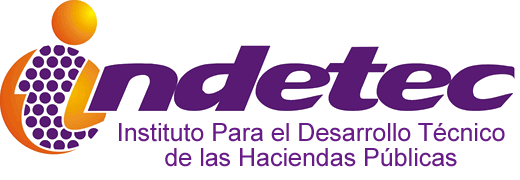 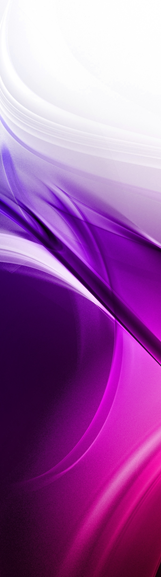 TEMA 6: 


 EJERCICIOS PRACTICOS
GRACIAS
Página Web:


www.indetec.gob.mx
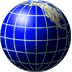 C.P. Osvaldo J. Castellanos Siordia
ocastellanoss@indetec.gob.mx
01 33) 36695550 al 59 ext 144